EL MARCO TEORICO
Concepto
También llamado marco referencial, en sentido restringido marco conceptual, tiene este propósito: dar a la investigación un sistema coordinado y coherente de conceptos y proposiciones que permitan abordar el problema.
Trata de integrar al problema dentro de un ámbito donde éste cobre sentido, incorporando conocimientos previos y ordenándolas de modo que resulten útiles .
El marco teórico cumple la función de situar al problema dentro de un conjunto de conocimientos en lo posible, sólidos y confiables que permitan orientar la búsqueda y ofrezcan una conceptualización adecuada de los términos utilizados.
TEORIA
Es un conjunto de definiciones , conceptos y proposiciones relacionadas entre si.
 TEORIA CIENTIFICA:
Es el sistema de conceptos, hipótesis, leyes, principios lógicamente articulados, que explican una clase de hechos observables
Problema de la causalidad
Busca encontrar las causas que producen determinados hechos o regularidades entre los fenómenos conocidos, hallarles una explicación, incluirlos dentro de leyes generales que regulan su comportamiento y los hacen intendibles.
Relación causa – efecto.
Determinación
Decisión, resolución: Ej.ha tomado la determinación de readmitir a los despedidos. 
Establecimiento de los límites de una cosa: Ej.determinación de fronteras. 
Establecimiento o definición de las características de alguna cosa: Ej.la determinación de las causas de la muerte corresponde al médico forense.
Tipos de determinación
Diferentes tipos de condicionamiento que puede existir entre un hecho y otro.
Determinación entre dos hechos, forma como se relacionan o condicionan entre si.
Adoptan diversas formas
Cuatro son las más importantes:
VARIABLe
Cualquier característica o cualidad de la realidad que es susceptible de asumir diferentes valores.
Ejemplo: una mesa,  puede ser en si una variable, pero si nos referimos a la altura de la mesa, estamos en presencia de una variable. ¿Porque?
Variables:
Los valores que llega tener una variable  puede entenderse como una serie, como una sucesión más o menos ordenada de posibilidades. 
Estas series son de dos tipos básicos:
Contínuas: cuando entre valores existen infinitas posibilidades intermedias.
Discretas: cuando las posiciones intermedias carecen de sentido.
Variables continuas:
Contínuas: cuando entre valores existen infinitas posibilidades intermedias. Son numeros decimales
Ej. Peso de un objeto, estatura de las personas, el rendimiento de un estudiante, promedio de un estudiante
Variables discretas
Discretas: cuando las posiciones intermedias carecen de sentido. 
Ejemplo: numero de habitantes de una region, 
Son  numero enteros,
Relaciones entre Variables
Luego de haber precisado los factores que intervienen en un problema, de haberlos definido y analizado hasta determinar el tipo de condicionamiento que los unen, habremos obtenido un conjunto de variables relacionadas entre si de una cierta manera particular. Debemos organizar estas relaciones de molo que podamos construir un esquema coherente que nos exprese el cuadro general del problema.
Variables
INDEPENDIENTE
DEPENDIENTE
Llamada así porque no depende de ninguna otra.
Ej.  Alimentacion que se recibe en la  infancia.
CAUSA
Sus valores dependen de lo que asuma la  v. independ.
Ej. Como factor que determina la inteligencia de una persona.
EFECTO
VARIABLES Y DIMENSIONES
Cuando nos hallamos ante variables complejas se de proceder a subdividir o descomponer las variables en cualidades más simples y por lo tanto más fáciles de medir.
Estas subcualidades que en conjunto integran la variable las llamamos dimensiones.
DIMENSION
Componente significativo de una variable que posee una relativa autonomía.
Las dimensiones pueden presentar diferentes valores.
Una misma cualidad puede considerarse como una variable en sí o como una dimensión de una variable mayor según el enfoque y propósitos guíen cada investigación.
RELACIONES ENTRE VARIABLES
Habiendo precisado los factores que intervienen en un problema de haberlos definido y analizado, se debe organizar las variables de acuerdo a las relaciones observadas, para poder construir un esquema coherente que exprese el cuadro general del problema.
Relaciones entre variables.
Esa relación  simple puede graficarse como sigue:
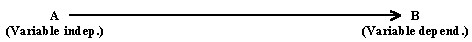 La variable A es llamada independiente, pues dentro de la relación establecida no depende de ninguna otra, aunque pudiera resultar dependiente si estudiáramos otra relación. Por ejemplo, la variable “nivel          socio-económico” tiene una relación evidente con la calidad de la alimentación que se recibe. :
Si llamamos C a esta nueva variable obtendremos el siguiente esquema
donde ahora A juega el papel de variable dependiente y C asume el papel de independiente. Es perfectamente posible agrupar las dos relaciones planteadas en un solo esquema, que agrupe a las tres cualidades consideradas. De esta forma tendríamos:


   
            La variable A resulta ahora dependiente respecto a C, pero independiente respecto a B. La designaremos entonces con el nombre de “interviniente”, pues es un factor que interviene entre C y A, modificando o alterando con su propio contenido las relaciones que pudieran existir entre esos dos aspectos.
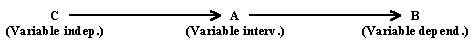 CONCEPTO DE HIPOTESIS
“La hipótesis es la técnica mental más importante del investigador y su función principal es sugerir nuevos experimentos o nuevas observaciones”, apunta con razón W. Beveridge, y añade, para resaltar el valor de esta herramienta metodológica, que una hipótesis puede ser muy fértil sin ser correcta, ya que su capacidad para sugerir diferentes pruebas y análisis de la realidad suele resultar de mucha utilidad para detectar nuevos fenómenos hasta entonces pasados por alto.
Concepto de hipótesis.
Para que una hipótesis cumpla con su cometido esencial debe reunir una serie de características primordiales, entre las que pueden destacarse:
- Clara conceptualización, que permita identificar sin lugar a dudas cada uno de los términos que involucra y que destierre, hasta donde sea posible, toda vaguedad en el enunciado.
- Referentes empíricos, que posibiliten encontrar hechos concretos sobre los cuales se podrá luego corroborarla o refutarla.
- Especificación clara respecto a las condiciones en que puede someterse a prueba.
- Relaciones precisas con los conceptos que usualmente se emplean en el campo de conocimiento sobre el que versa.
COMO FORMULAR EL MARCO TEÓRICO
En primer lugar resulta de gran utilidad que el investigador, al comenzar a estudiar su tema, se empape de todo lo desarrollado sobre la materia por medio de una sistemática y amplia consulta bibliográfica, apelando naturalmente a bibliotecas, archivos, centros de investigación, etcétera.
Como formular el marco teórico.
Luego de lo anterior, y ya examinado el problema desde un punto de vista general, será conveniente enfatizar la clarificación de los conceptos a emplear: elaborar definiciones –aun cuando provisionales- , delimitar significados, precisar nociones vagas o confusas, no sólo será conveniente sino en verdad imprescindible.
Como formular el marco teórico
Contando ya con estas herramientas conceptuales convendrá determinar si los conceptos involucrados pueden o no tomarse como variables; en caso afirmativo habrá que analizarlos individualmente para encontrar sus posibles dimensiones y sus necesarias relaciones.

Por último recomendamos realizar la mayor parte de esta tarea por escrito, ya sea que estos borradores y apuntes iniciales corran el destino de ser desechados como simple instrumental de una fase del trabajo, o que –convenientemente organizados y redactados– pasen a integrar el cuerpo expositivo final de la obra.